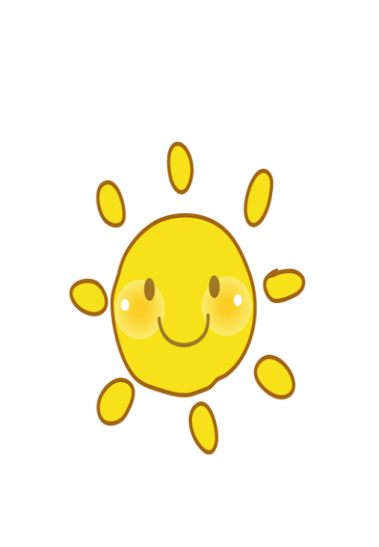 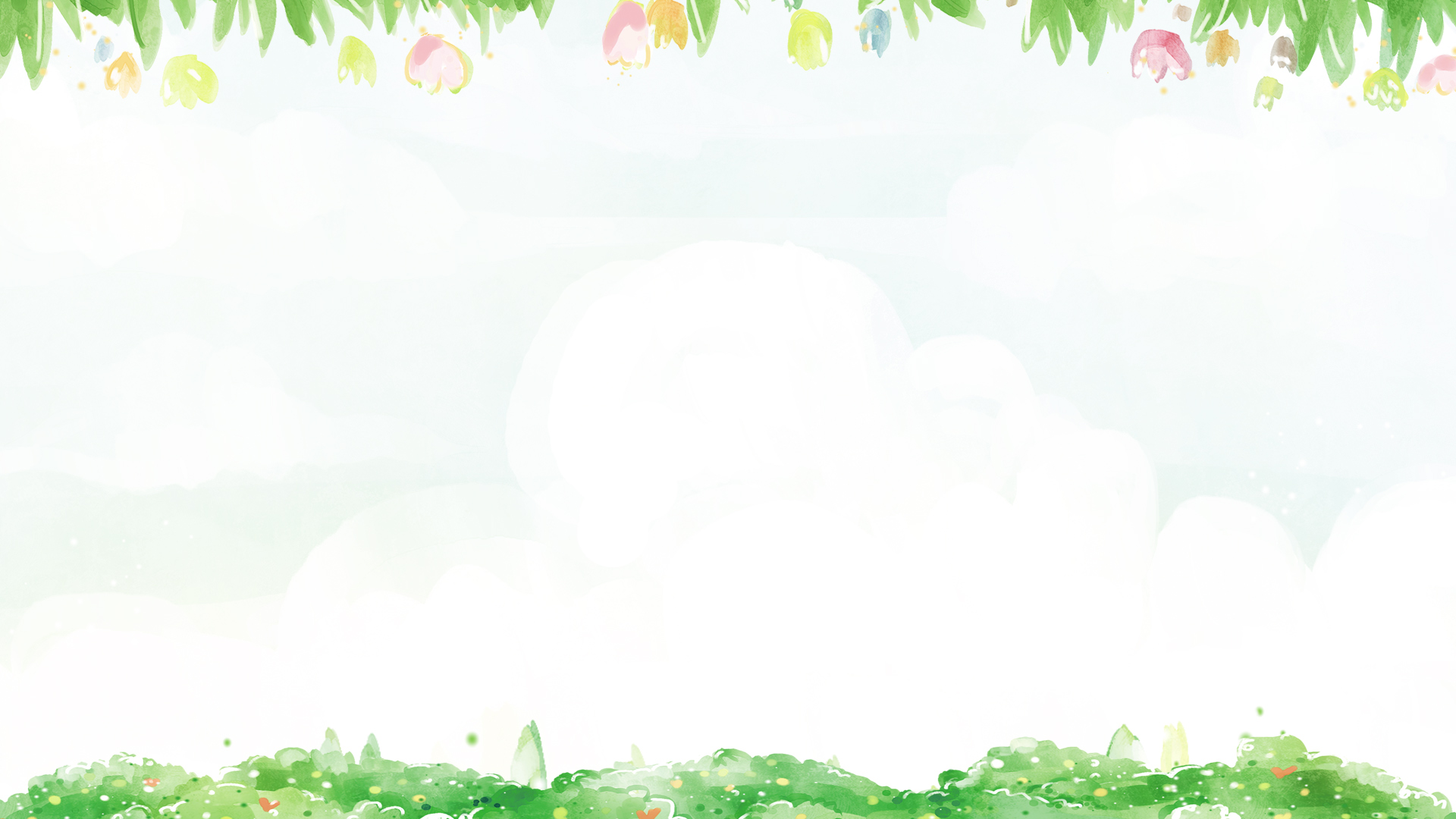 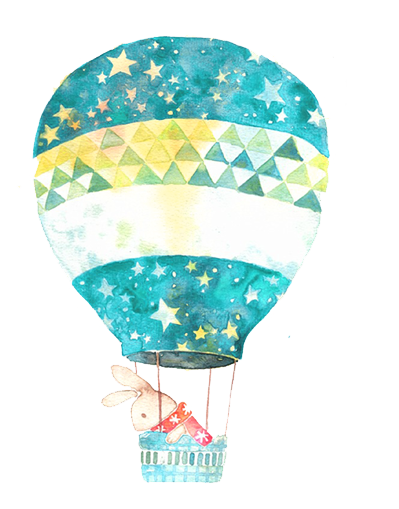 Chào mừng các con
đến với giờ học Toán!!!
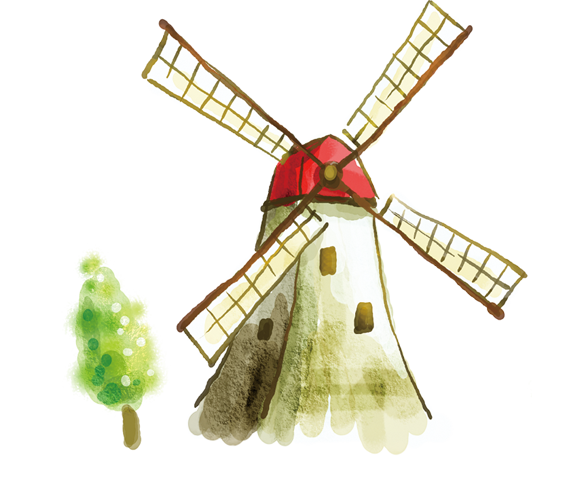 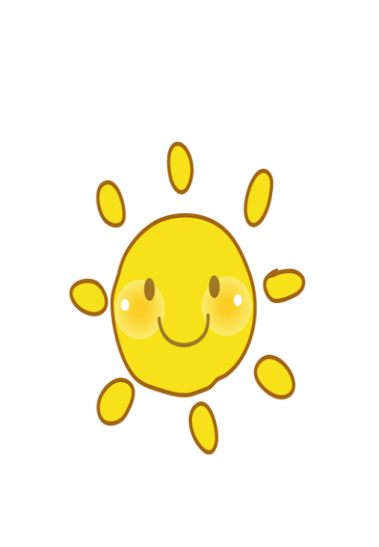 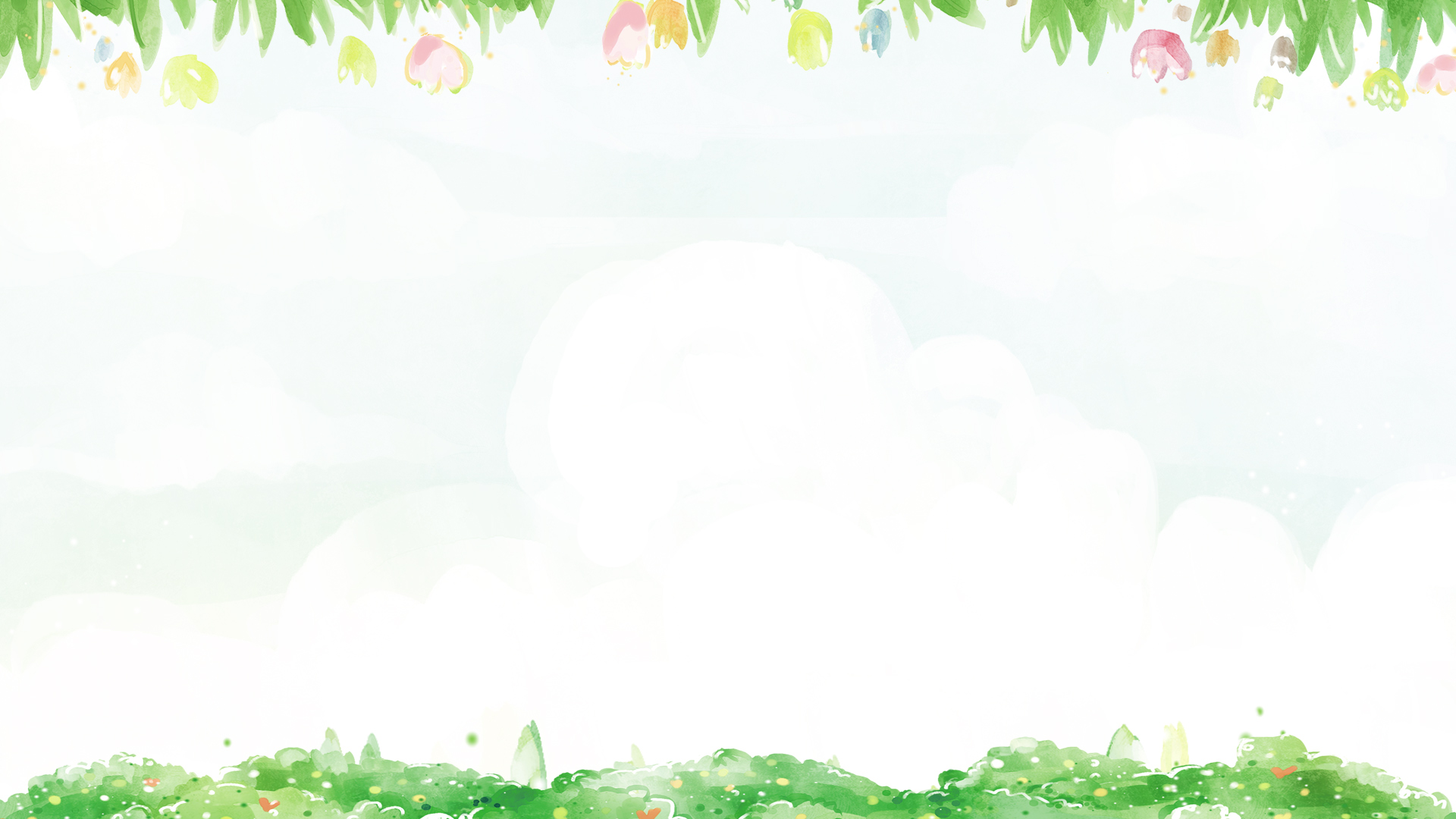 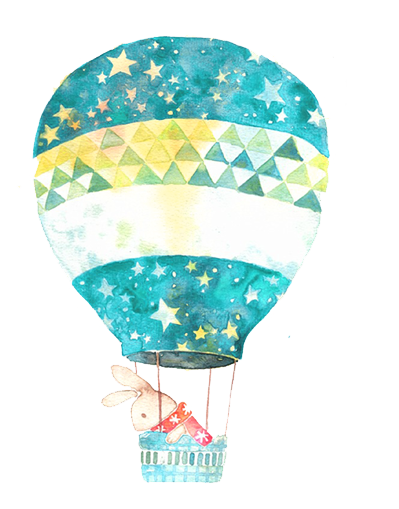 Bài 27 – Tiết 2 
Vẽ đoạn thẳng
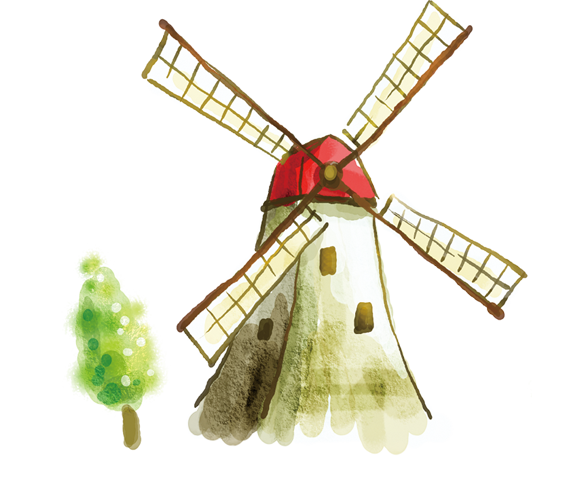 MỤC TIÊU
Qua bài học, con nắm được:


Rèn năng lực tư duy và trí tưởng tượng không gian
Thực hiện vẽ đoạn thẳng có độ dài cho trước.
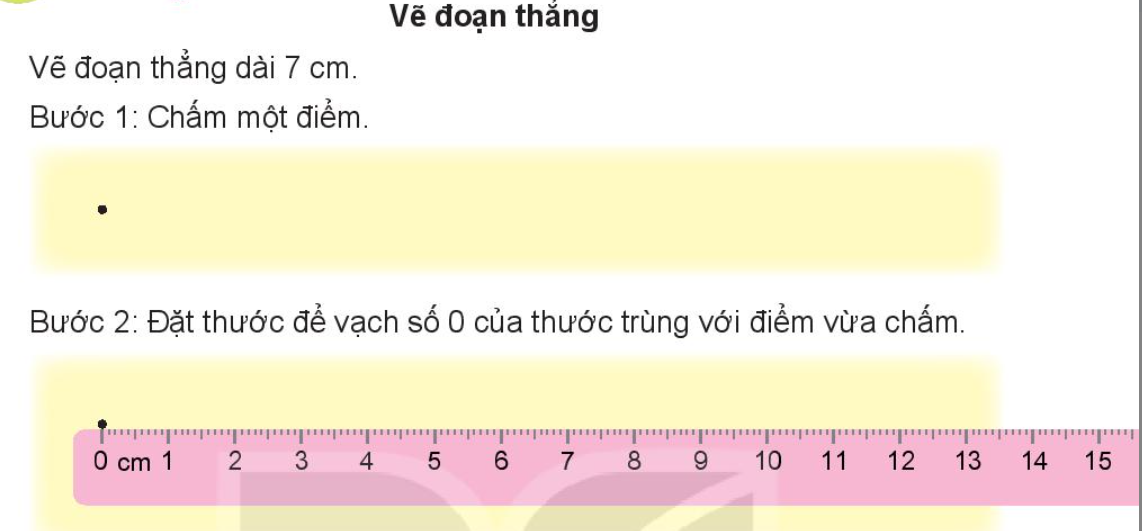 5
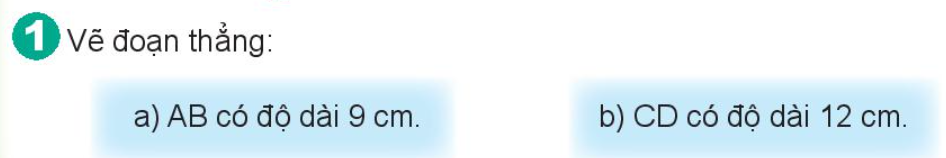 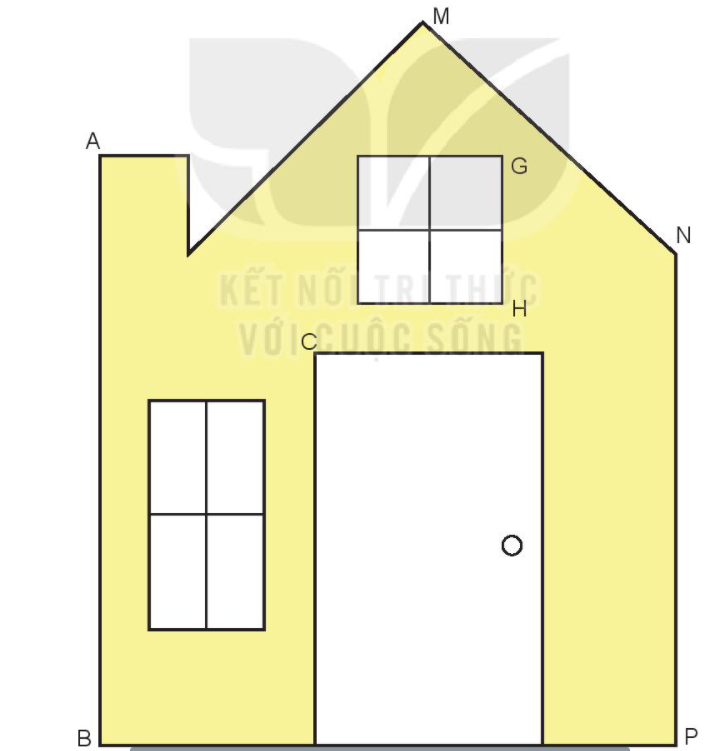 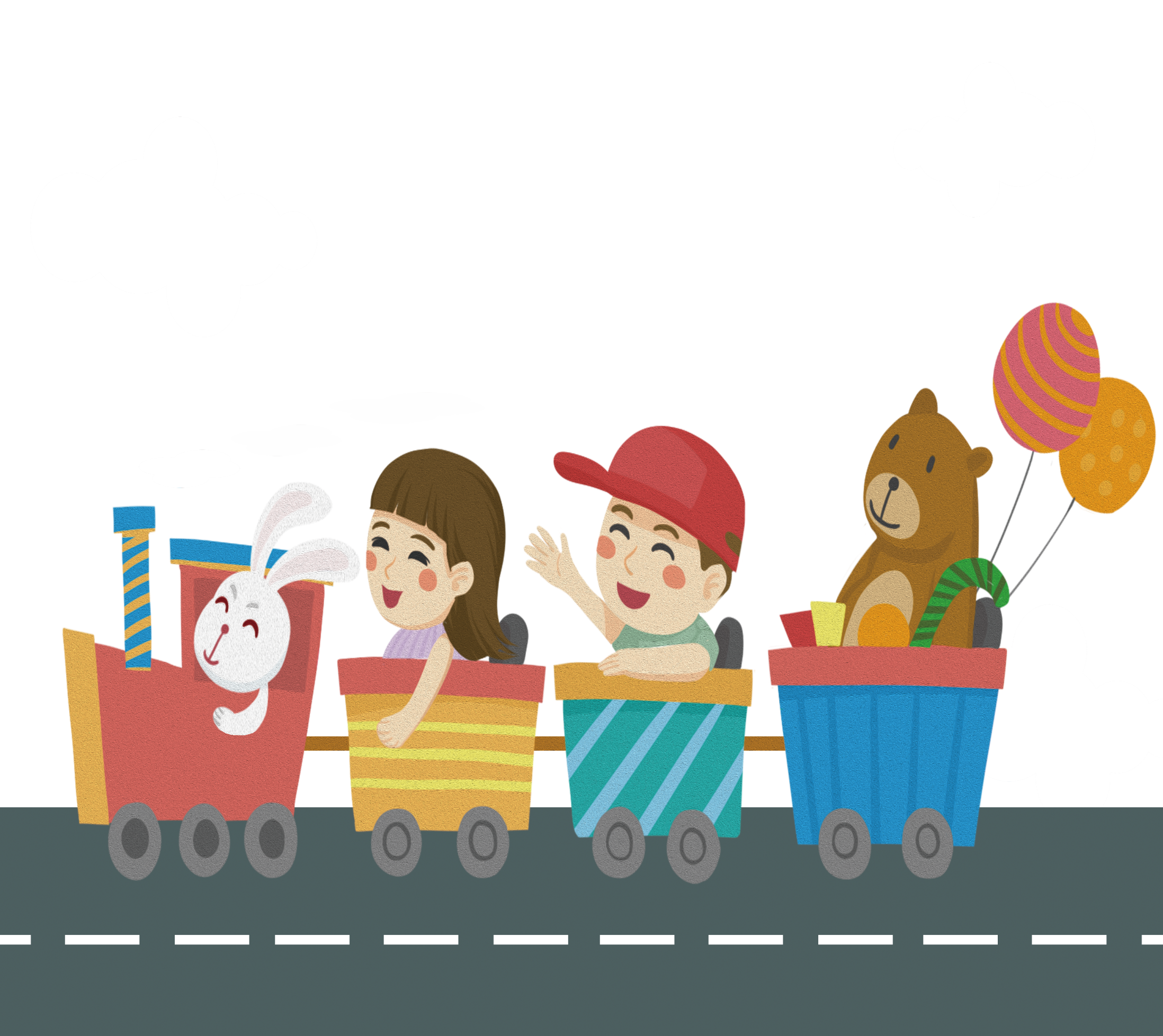 CHÀO TẠM BIỆT